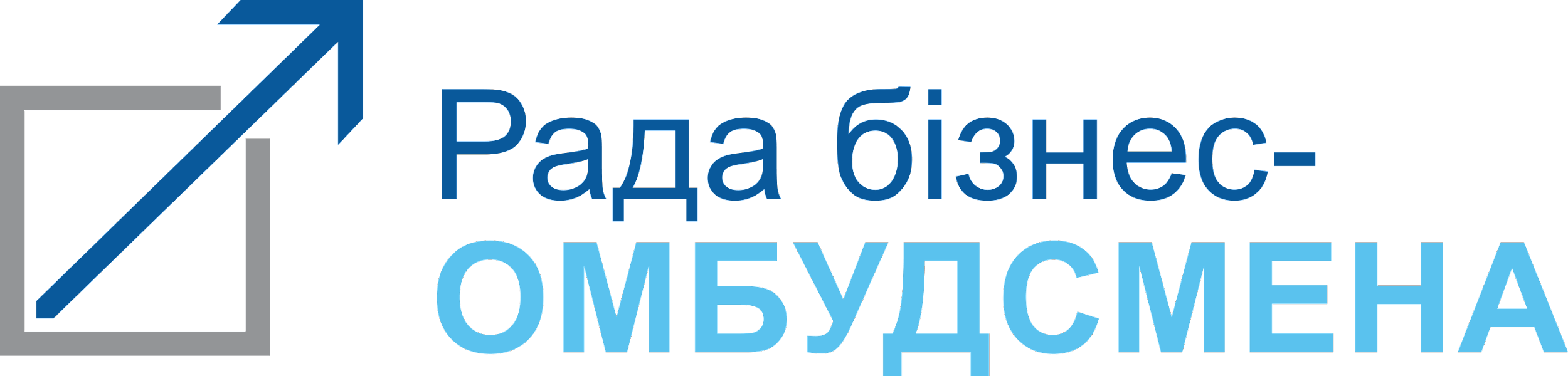 Рада бізнес-омбудсмена
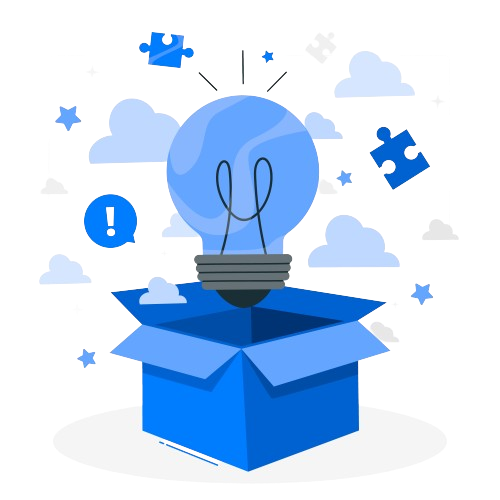 Проблемні питання з якими стикаються платники податків
boi.org.ua
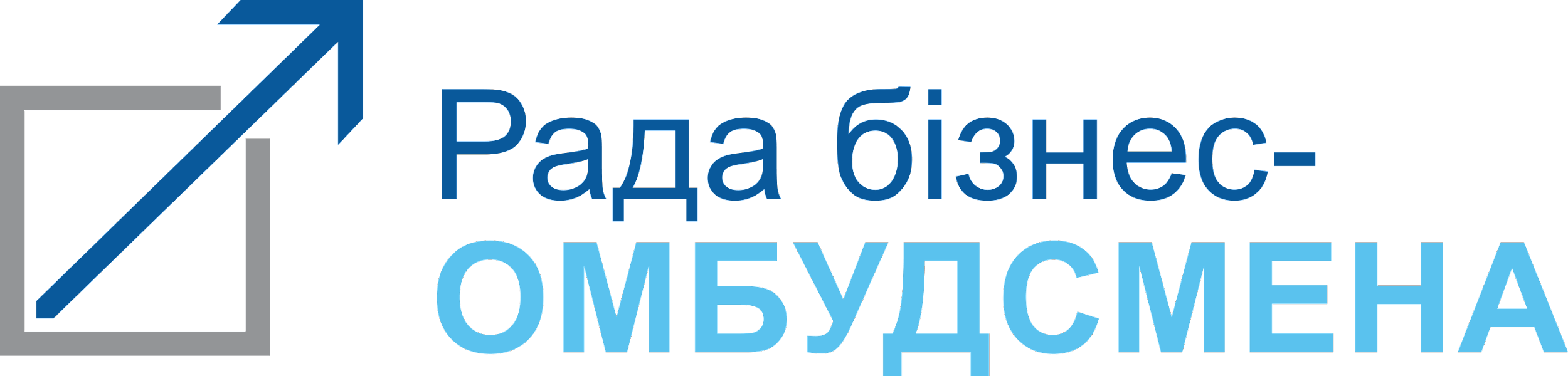 Податкові скарги за 9 місяців 2024 року** станом на 24.09.2024 року
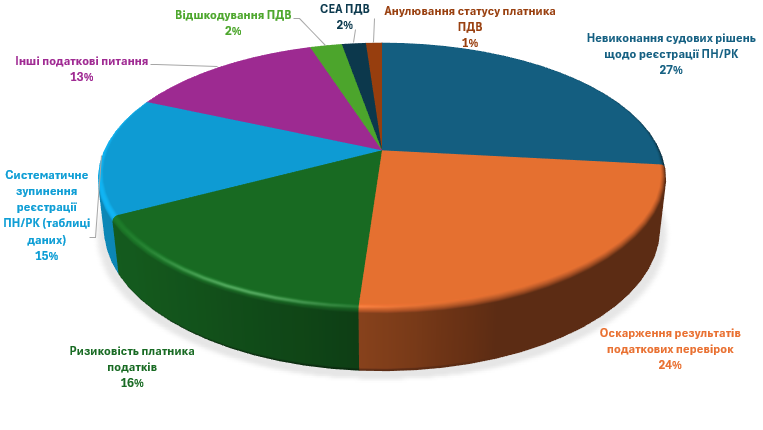 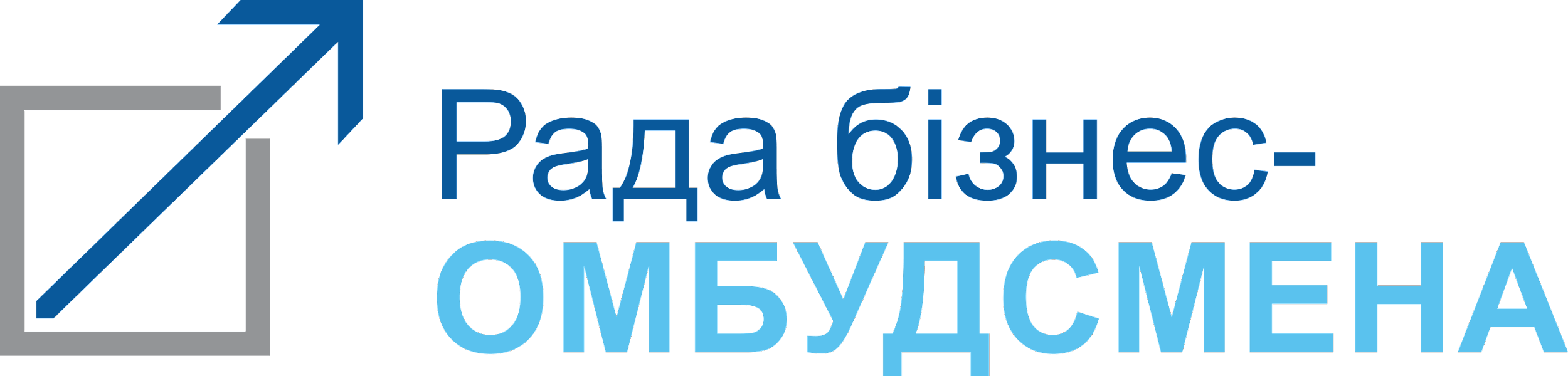 ТОП-4 податкових скарг за 9 місяців 2024 року** станом на 24.09.2024 року
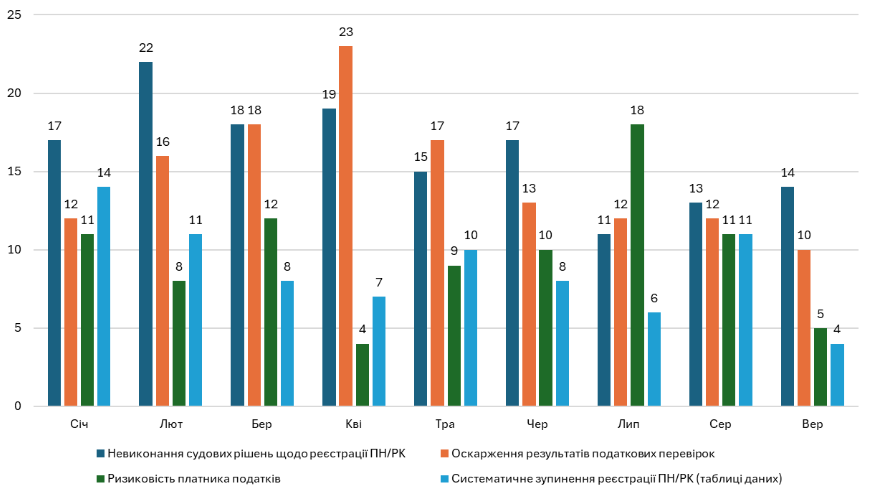 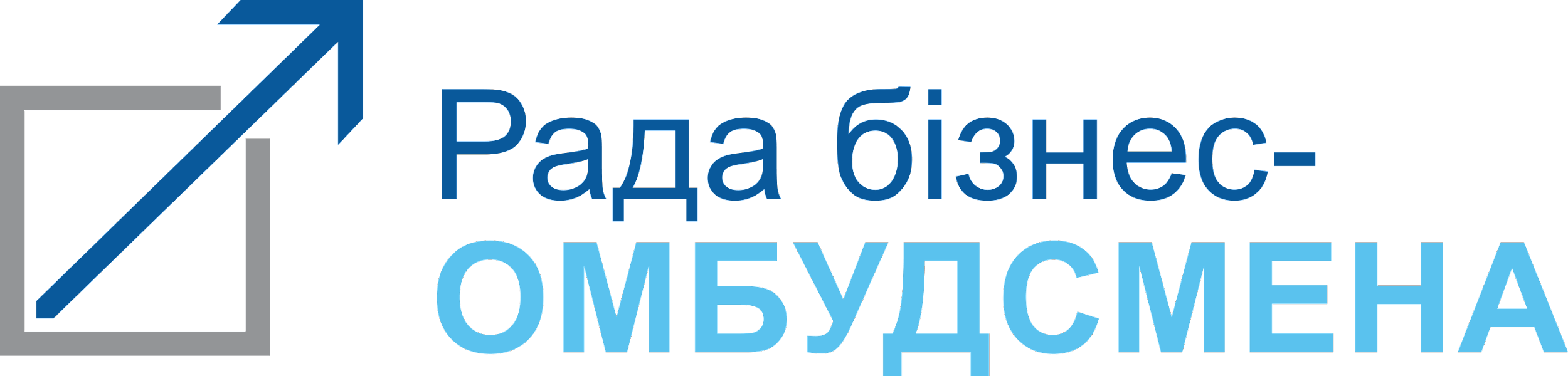 Контакти
BusinessOmbudsmanUkraine

Email: info@boi.org.ua

Адреса: БЦ «Поділ Плаза» 
вул. Спаська, 30А, Київ 04070, Україна

Тел. +38097 237 37 37 (Телеграм-чат)
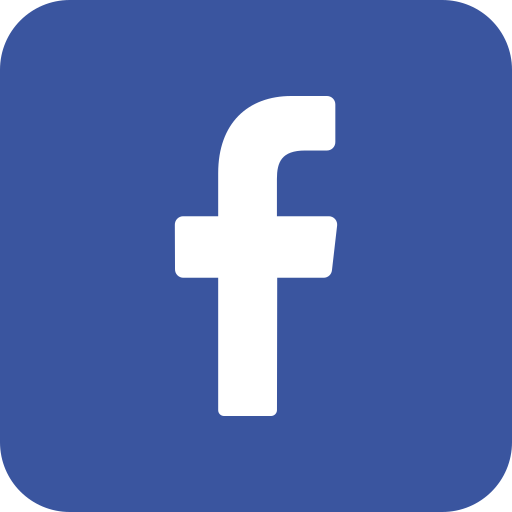 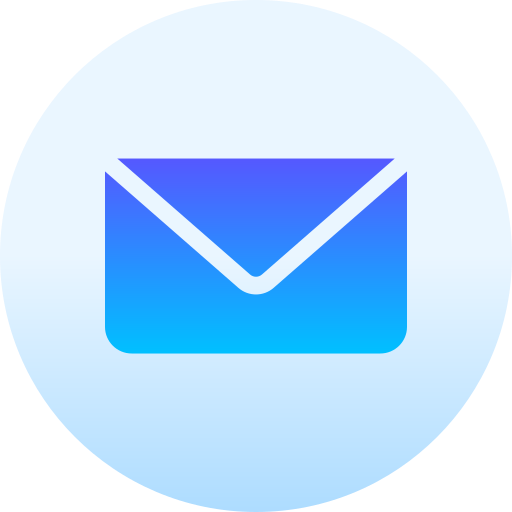 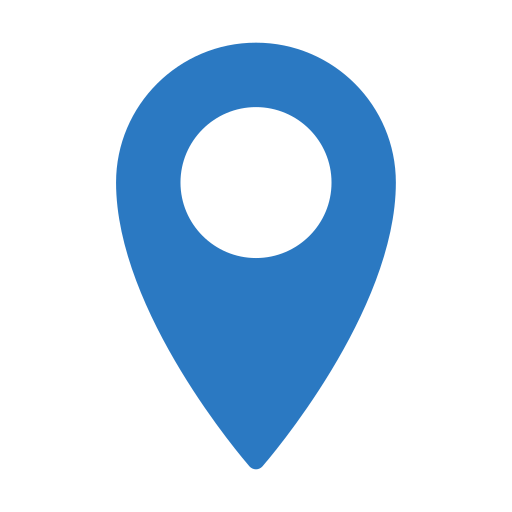 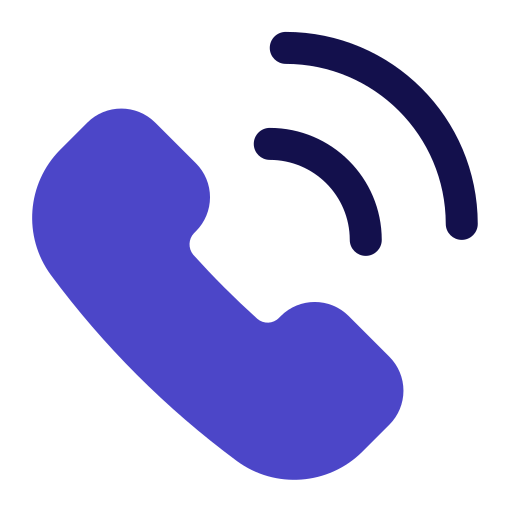 boi.org.ua